Итоги успеваемости и качества знаний учащихся СОШ № 25  
за I  полугодие
 2018-2019  учебного года
Педагогический совет
1. Успеваемость и качество знаний I полугодие   2018 - 2019 учебный год
В СОШ № 25 на конец 1 полугодия в 1-11  классах обучаются  1404 учащихся.
Из них аттестовано – 1072 учащихся,
не аттестовано 332 учащихся 
( 197 -  первоклассники, 135 – второклассники ).
Итоги успеваемости и качества знаний по школе учащихся 3-11 классов
на «5» -  50 учащихся, что составляет  -   5,47 %.
на «4» -  345 учащихся, что составляет  -   29,83 %.
на «3» -  664 учащихся, что составляет –    63,57 %
на «2» -    13 учащихся, что составляет  -     1,22 %.

Успеваемость– 98,8 %; качество –  36,155 %
Успеваемость и качество знаний 1 полугодие 2018 - 2019 учебный год
Качество знаний начальной школы 
(3-4 классы),
основной (5 - 11)
2.Итоги успеваемости и качества знаний за вторую  четверть  2018-2019 учебного года    учащихся 5 - 11 классов (по классам)2.1 В СОШ № 25 на конец второй четверти в 5 - 11  классах обучаются  792  учащихся,из них аттестовано  792  учащихся. Итоги успеваемости и качества знаний по школе учащихся 5 - 11 классов:на «5» -     28 учащихся, что составляет  - 4,71 % на «4» -   232 учащихся, что составляет  - 27,47% на «3» -   522 учащихся, что составляет –  66,01 % на «2» -     10 учащихся, что составляет  -  1,78 % Успеваемость – 98,85 %; качество – 32,735 %
2.2 КАЧЕСТВО ЗНАНИЙ И УСПЕВАЕМОСТЬ 5 кЛАССЫ
7 классы
8 классы
9 классы
10-11 классы
2.3 Резервы качества знаний9 учащихся, имевшие за первую четверть одну «3», ухудшили успеваемость во второй четверти
12  учащихся во второй четверти исправили «3»
В 5-9 классах по итогам второй четвери 21 учащийся (4,1%) имеет одну «3», из них 6 учащихся в первой четверти учились без «3» (1,2%)
5 учащихся не исправили «3» по предмету первой четверти, 1 ученица исправила «3» по одному предмету, но получила по другому
9 учащихся в первой четверти имели более одной «3», за вторую четверть улучшили успеваемость, получив по итогам одну «3», причем 5 учащихся исправляют «3» по одним предметам, а получают по другим
2.4 Неуспевающие учащиеся.9 учащихся исправили неудовлетворительные отметки первой четверти, окончив вторую четверть без «2», 1 – выбыл в шг № 39
3 учащихся  частично исправили неудовлетворительные отметки по одним предметам, но получили «2» во 2 четверти по другим предметам
5 учащихся, имевших в первой четверти тройки, ухудшили успеваемость, получив «2» по одному  и более предметов во 2 четверти
4 неуспевающих в 10,11 классах
Успехи и достижения учащихся УВК ШГ № 20      2015 – 2016 учебный год
Итоги предметной районной олимпиады:
1 место – Самат к Эльдана – 10-б – госуд. язык
                    Чеснов Роман – 10-а – русск. язык
2 место - Лепшина Маргарита – 11-а – русск. язык
3 место – Молитвина Злата – 10-а – химия 
                    Темиралиева Бегимай – 10-а – англ. яз.
                     Ашурова Насиба – 11-б – география 
4 место – Струева Виктория – 10-б – химия
                     Калтарбекова Ажар – 11-б – англ. яз.
И в заключении хочется привести слова замечательного русского педагога 
                                                В.А. Сухомлинского:
          «Трудно переоценить роль личности учителя, его духовного облика в пробуждении и развитии способностей, наклонностей  и талантов ученика. Если в педагогическом коллективе есть талантливый влюбленный в свое дело учитель, среди учеников обнаружатся способные и талантливые ученики. Нет хорошего учителя- нет и талантливых учеников; в этом случае тот, кто даже обладает способностями, никогда не проявит их. Учитель- это светоч интеллектуальной жизни».                                                                       
             А в нашей школе есть и талантливые учителя, и талантливые ученики.
УСПЕХОВ В РАБОТЕ!
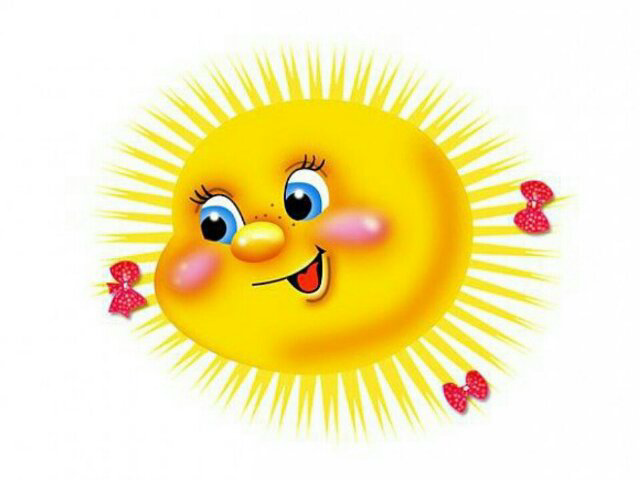